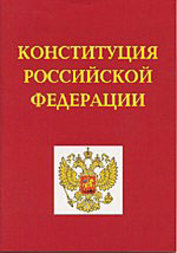 Гораздо лучше предупреждать преступления, нежели их наказывать.
 Екатерина Великая
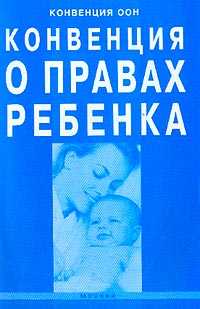 ЗАКОН И ТЫ
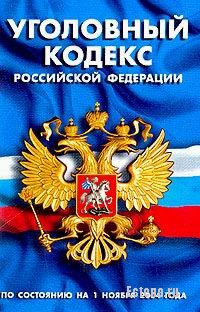 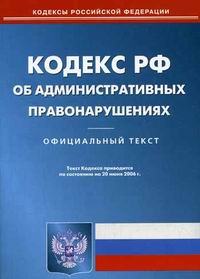 Ваш правовой статус от 6 до 14 лет.
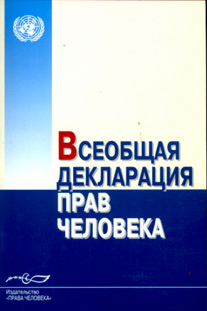 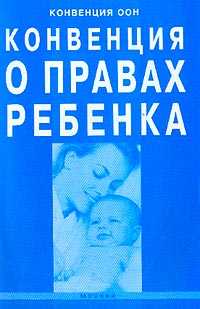 ПРАВОНАРУШЕНИЕ
ВИДЫ ПРАВОНАРУШЕНИЙ
Нет никакого извинения проступку, даже если сделаешь его ради друга. 
Марк Туллий Цицерон
ПРОСТУПОК
ВИДЫ ПРОСТУПКОВ
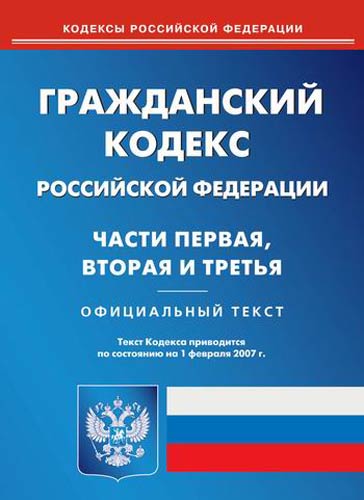 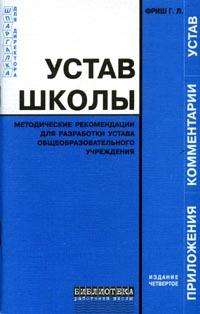 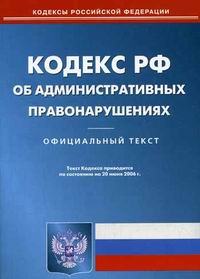 За преступлением следует наказание.
Гораций
ПРЕСТУПЛЕНИЕ
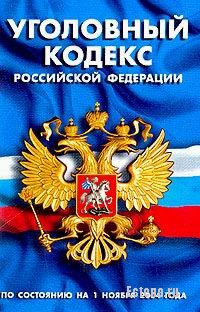 ВИДЫ НАКАЗАНИЙ
Уголовная ответственность наступает с 14 лет за:
Только слабые совершают преступления: сильному и счастливому они ни к чему.
Вольтер